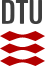 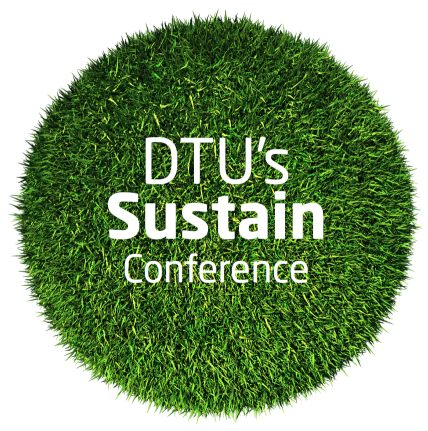 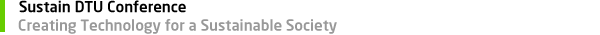 Sessions10-12: Morning Sessions and Workshops:

    A: Assessing Sustainability of Technologies
    B: Bioprocess & Cell Factory Engineering
    C: Competence Development in Sustainability
    E: Sustainable Energy
    F: Food Resources
    I: Bio-inspired Functional Surfaces
    J: Joint University Sustainability Initiatives
    L: Smart Liveable Cities
    M: Sustainable Materials
    Z: Fundraisers lounge

13.30 - 15:30 Afternoon Sessions and Workshops

    G: Green Innovation and Entrepreneurship 
    P: Production – Focus on 3D printing
    Q: Quality of Life
    R: Biorefining
    S: State of the Earth
    T: Sustainability in a Chemical World
    W: Water & Sustainability
    X: Is your technology really sustainable? (Workshop)
    Y: Kick-start Your Next Funding Application
    Z: Fundraisers lounge
www.sustain.dtu.dk 
Join the yearly recurring conference for all research staff at DTU and key collaborators!

Time: 9-16.00, 17th. December  2015.

Venue: Building 101: Oticon,          and the meeting center.

Free participation for DTU employees

Keynote speakers
Rector Anders Overgaard Bjarklev, DTU
Katherine Richardson, KU
Jock Martin, EEA
Claus Stig Pedersen, Novozymes
Dieter Wegener, Siemens
Registration deadline
7. Nov 2015